Azure Study Group AZ-300 - Microsoft Azure Architect Technologies
Shawn Weisfeld
Cloud Solution Architect
Week 4Implement authentication and secure data (5-10%)
Agenda
Series Agenda
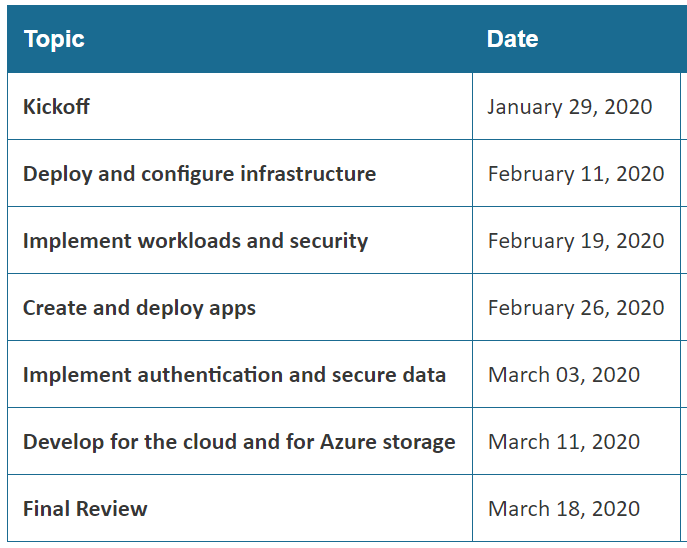 Yammer: https://aka.ms/azurecsg

Homework:
https://aka.ms/AZ-300StudyGroup
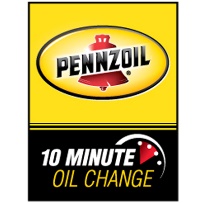 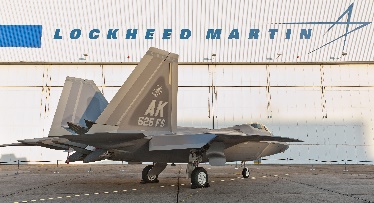 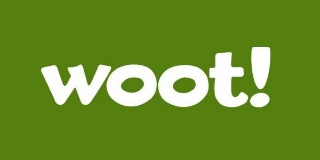 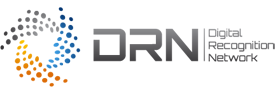 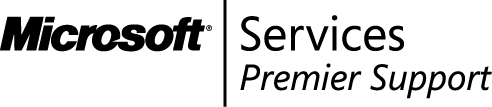 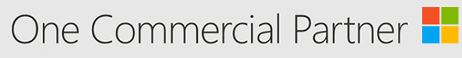 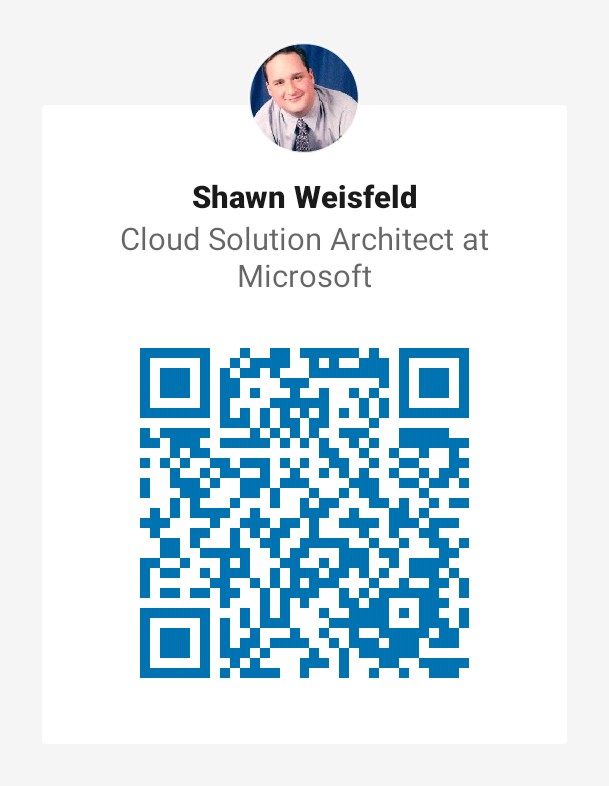 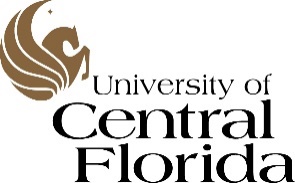 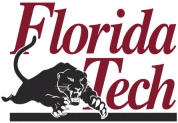 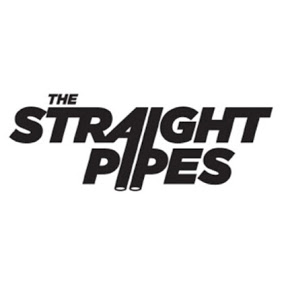 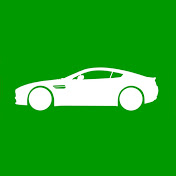 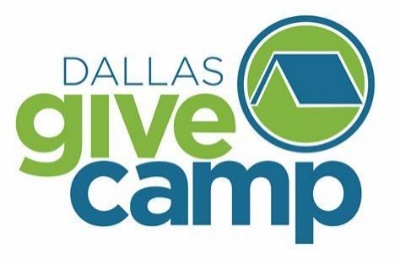 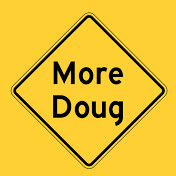 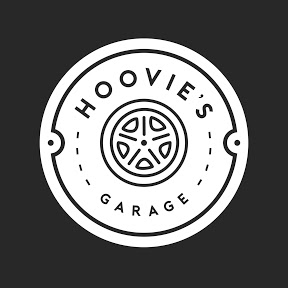 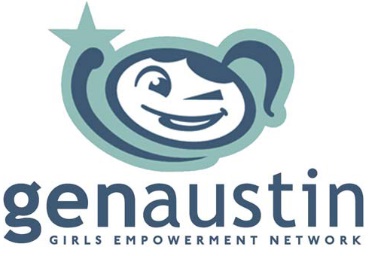 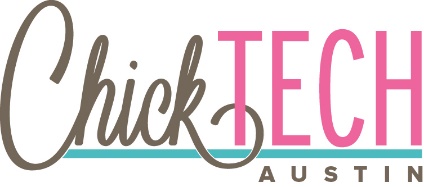 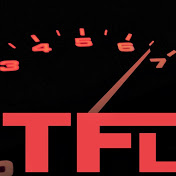 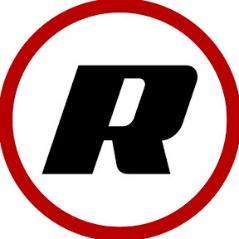 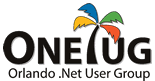 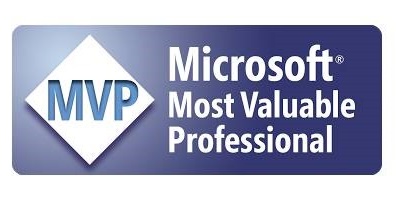 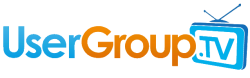 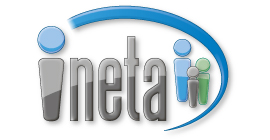 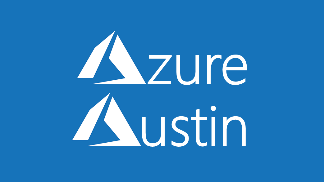 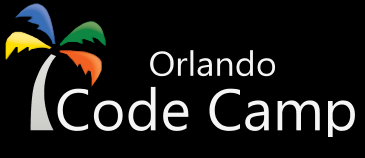 Feedback Loop
Implement authentication
implement authentication by using certificates, forms-based authentication, tokens, or Windows-integrated authentication
implement multi-factor authentication by using Azure AD
implement OAuth2 authentication
implement Managed Identities for Azure resources Service Principal authentication
Azure Active Directory
Self-service password reset
Azure Multi-Factor Authentication
Hybrid integration to write password changes back to on-premises environment
Hybrid integration to enforce password protection policies for an on-premises environment
Passwordless authentication
Auth in Azure App Service
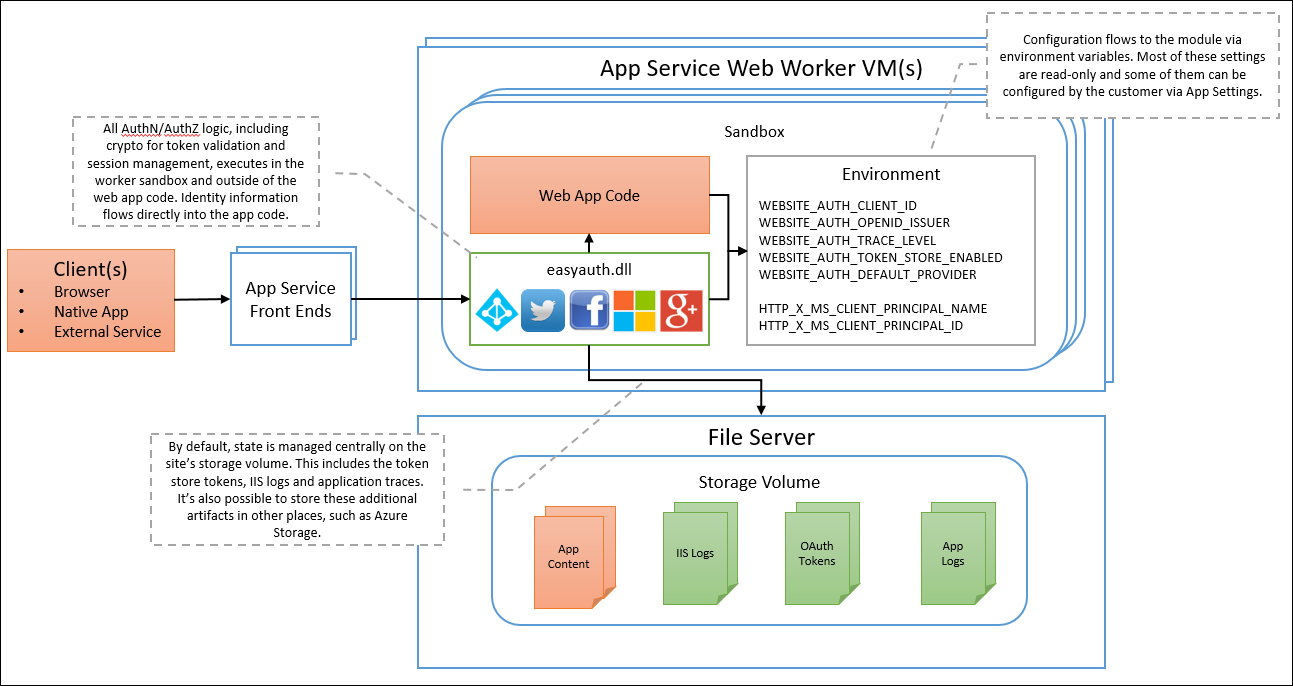 Implement OAuth2 - Single-page apps (JavaScript)
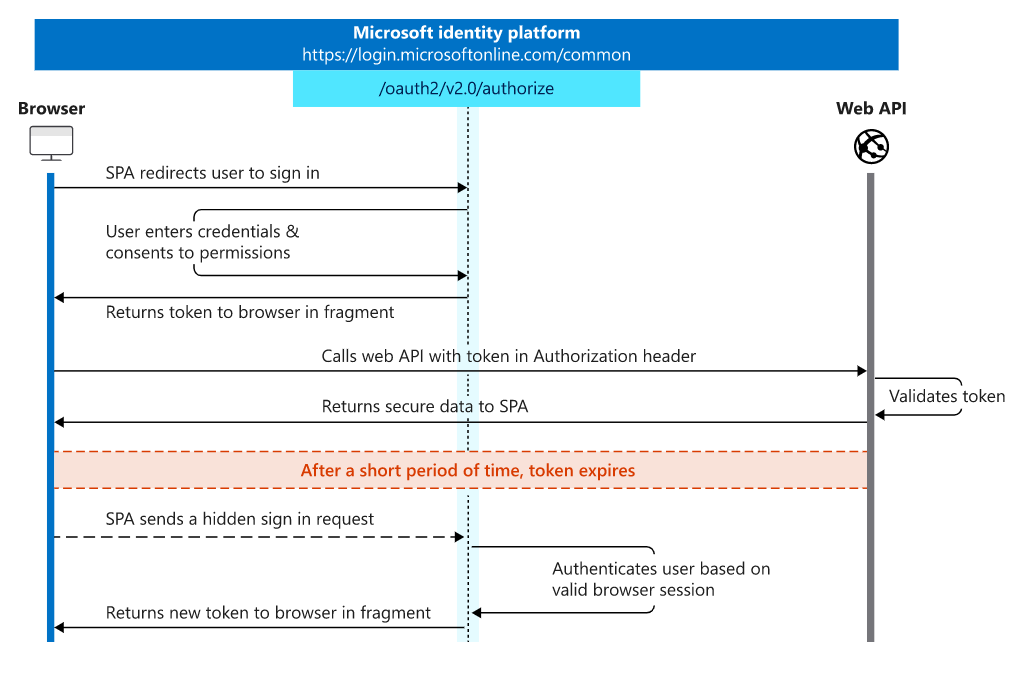 Implement OAuth2 - Web apps
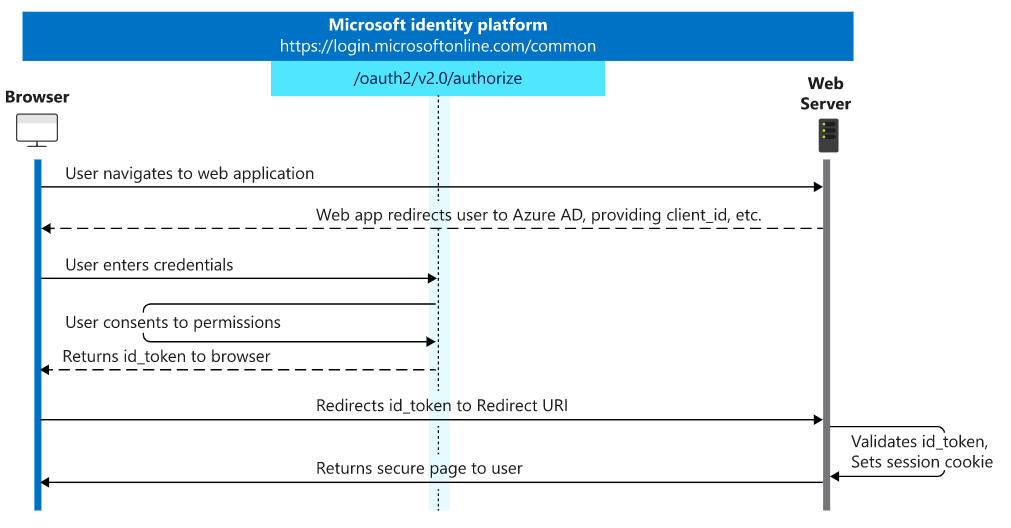 Implement OAuth2 - Web APIs
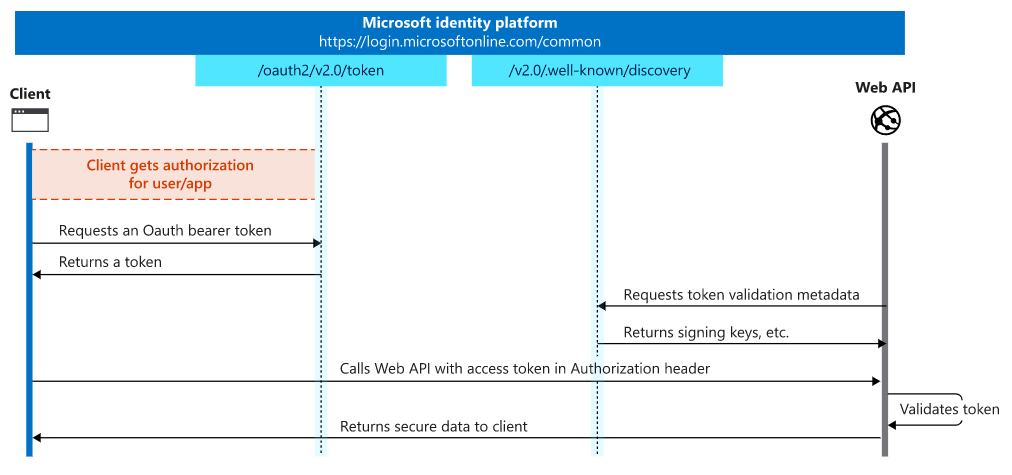 Implement OAuth2 - Mobile and native apps
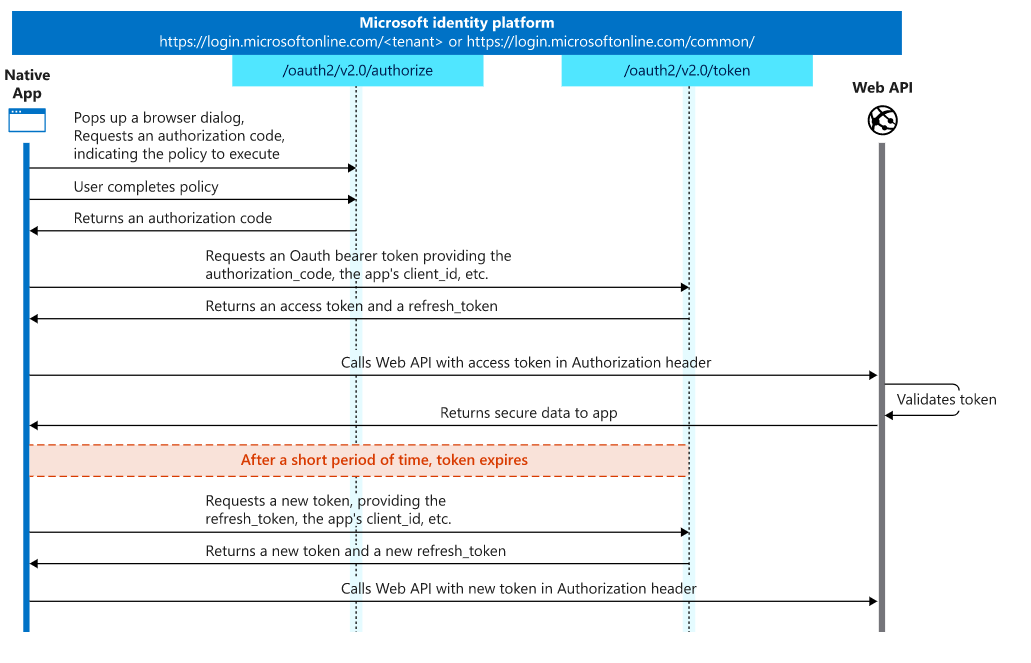 Implement OAuth2 - Daemons and server-side apps
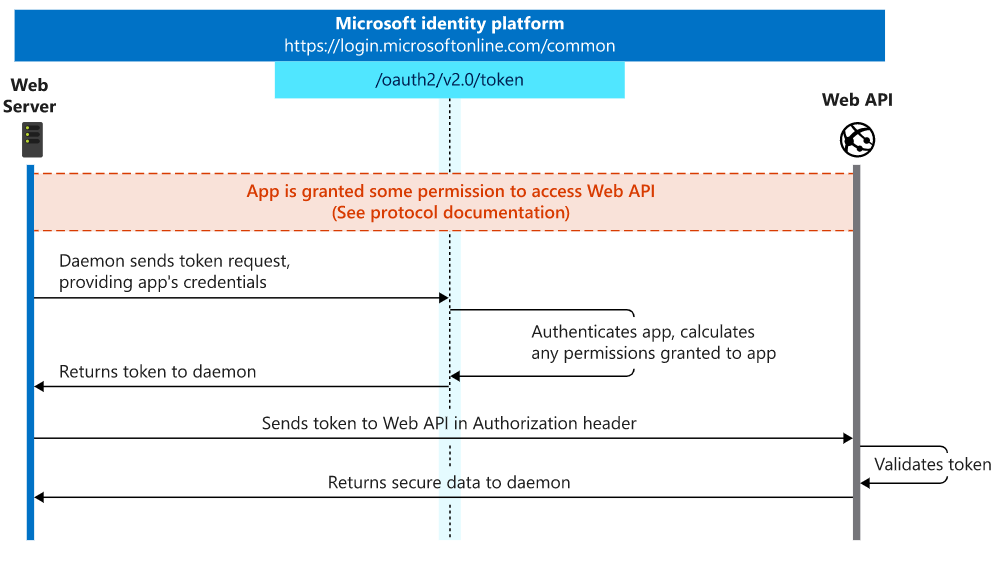 Managed Identities
Give code running in a VM the ability to auth without a password
Add Permissions to your instance
Auth endpoint
http://169.254.169.254/metadata/identity/oauth2/token
Not supported by every Azure service
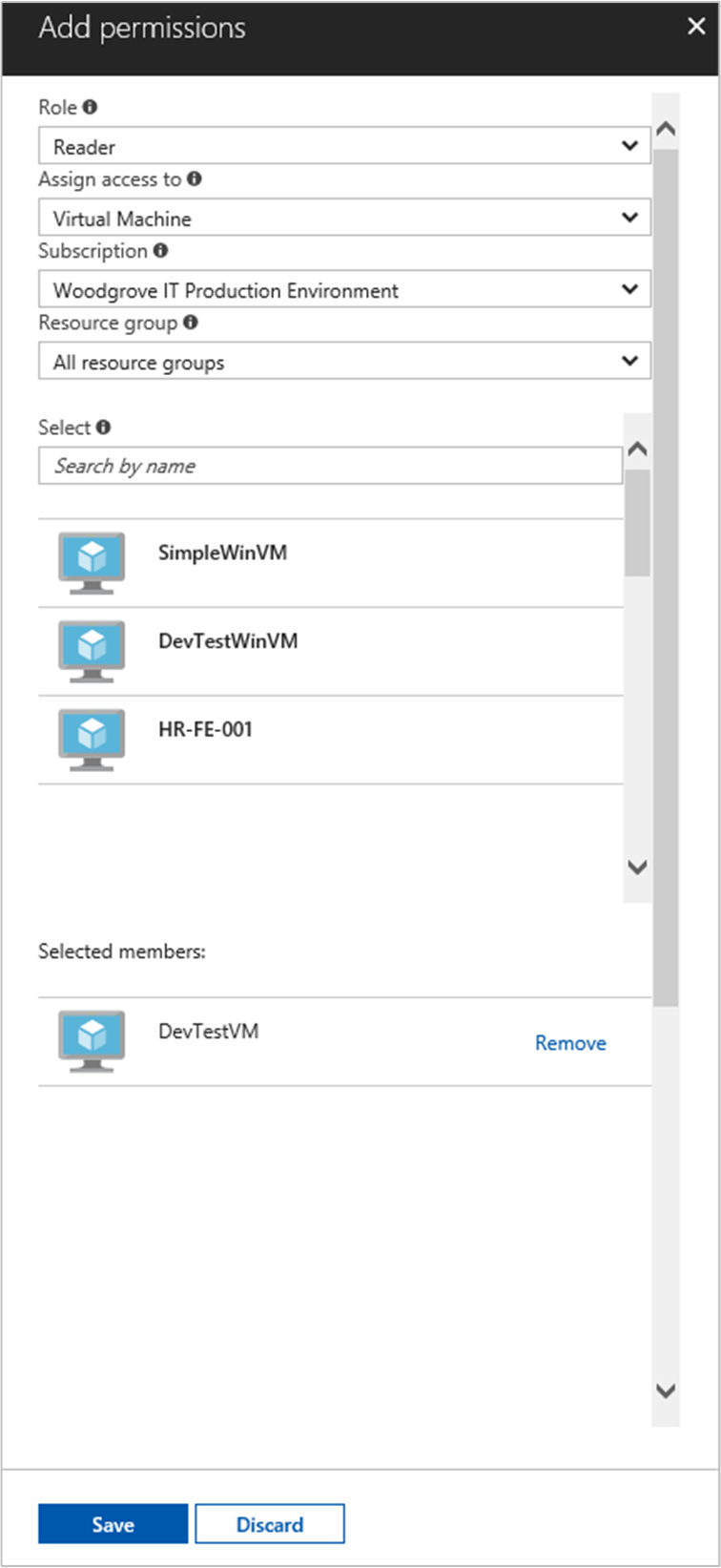 Implement secure data solutions
encrypt and decrypt data at rest and in transit
encrypt data with Always Encrypted
implement Azure Confidential Compute
implement SSL/TLS communications
create, read, update, and delete keys, secrets, and certificates by using the KeyVault API
Azure Data Encryption-at-Rest
A symmetric encryption key is used to encrypt data as it is written to storage.
The same encryption key is used to decrypt that data as it is readied for use in memory.
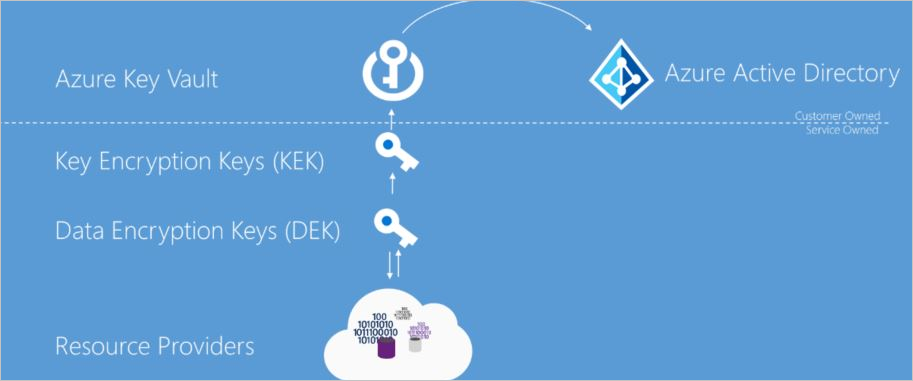 Client vs. Server Site Encryption
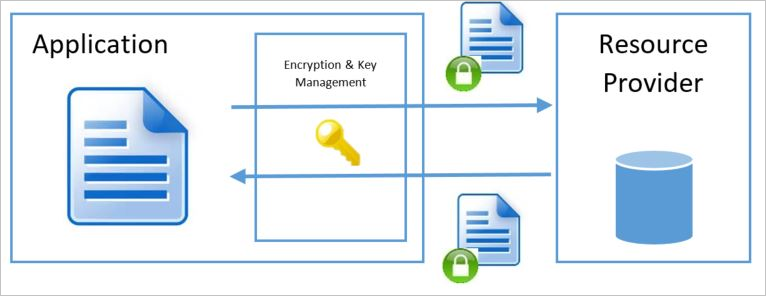 Client Side





Server Side
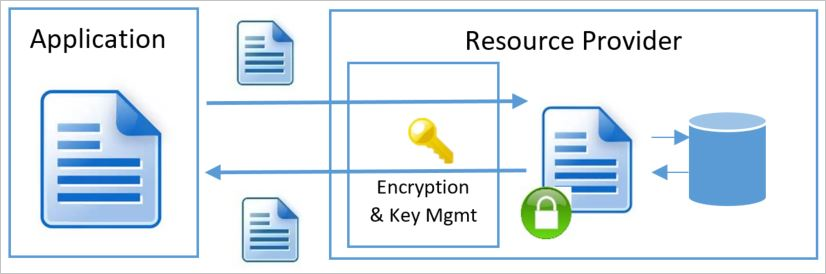 Azure Data Encryption-in-Transit
Typically TLS
But different services support different protocols
SQL Server: TDE vs Always Encrypted
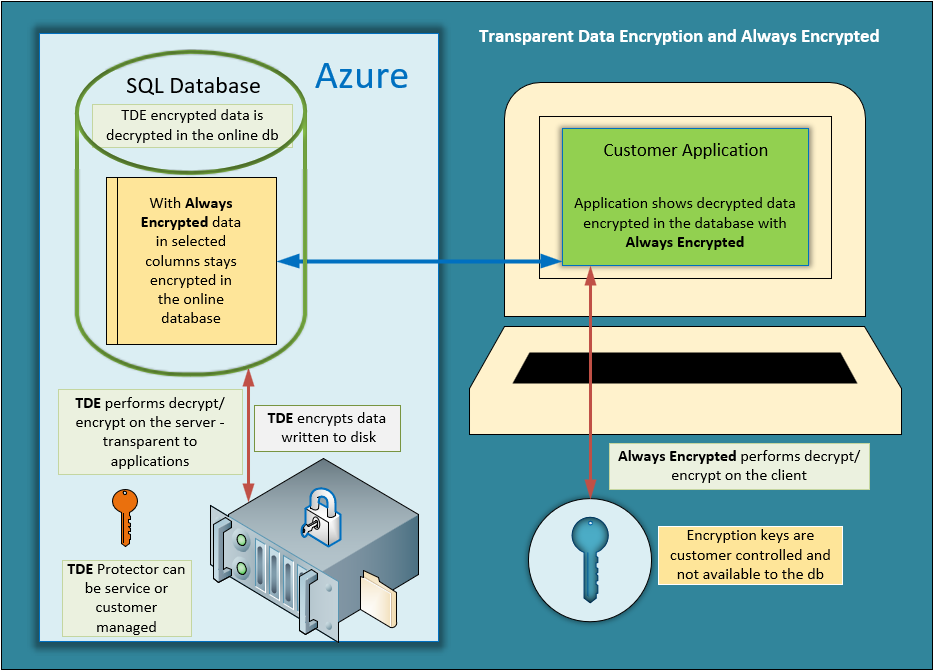 Azure confidential computing
Encryption in use
Trusted Execution Environments (TEEs)  - black box where code can use data that is hidden from the machine, cloud provider, etc. 
Implemented by hardware or the hypervisor
Intel SGX enabled VMs available in Azure
App SDKs that can interact with TEEs
Why? 
Keep sensitive data secret
Multi-party processing over shared data preventing each from seeing the other data
SSL in Azure App Service
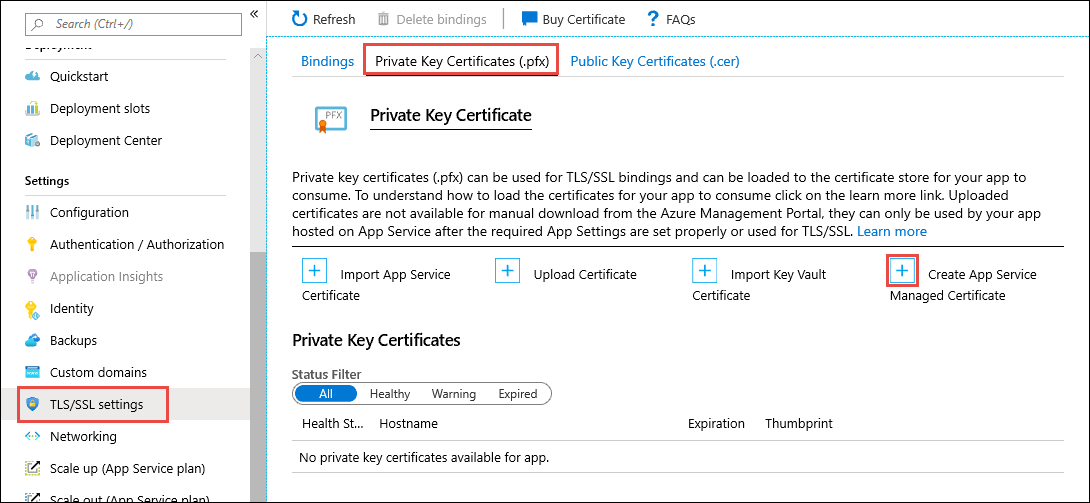 Azure Key Vault
Secrets Management
Key Management
Certificate Management
Backed by Hardware Security Modules or in software
Centralize application secrets
Monitor access and use
Integrated with other Azure services
Secured by AAD
Versioned
Secret in Azure Key Vault
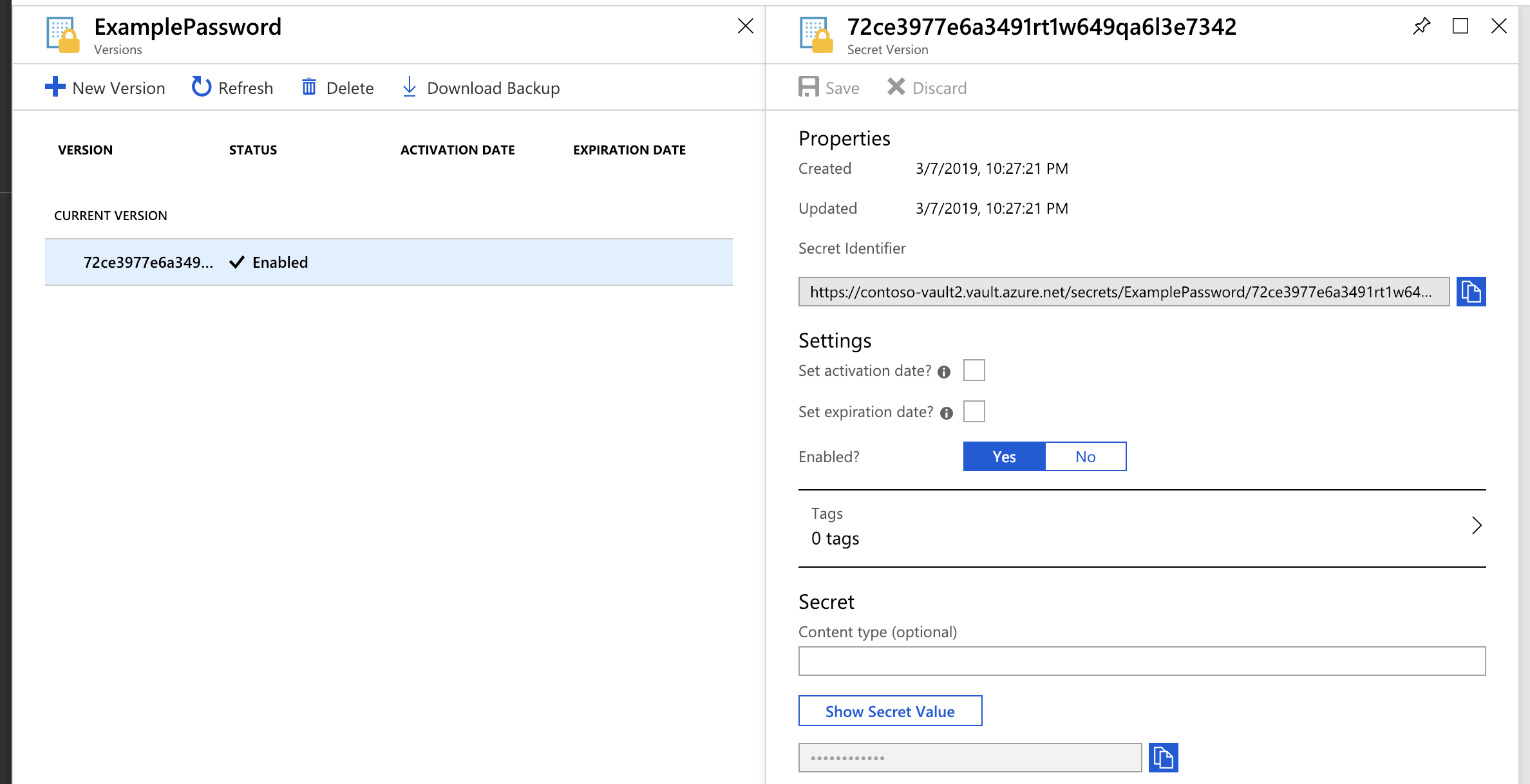 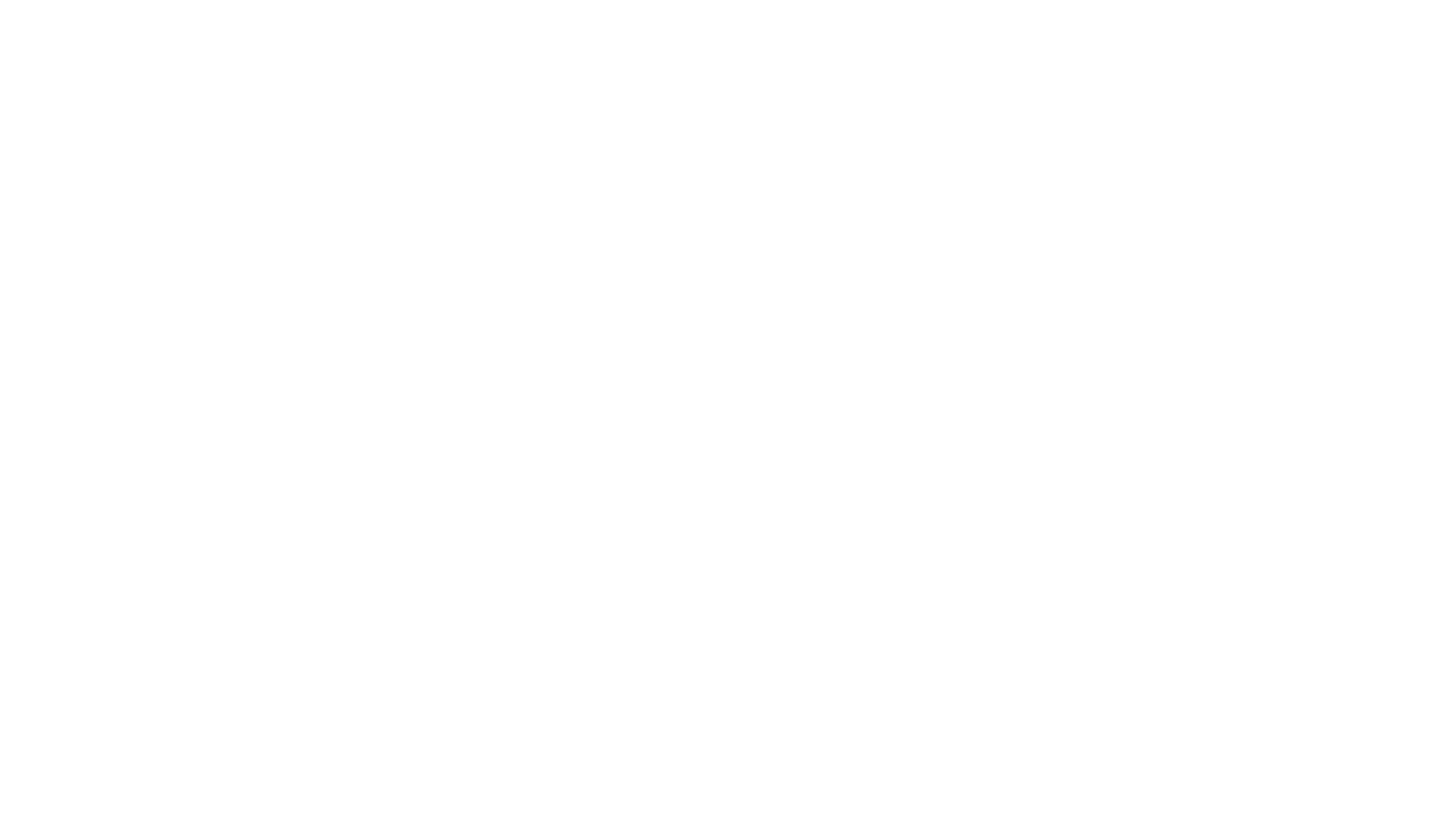 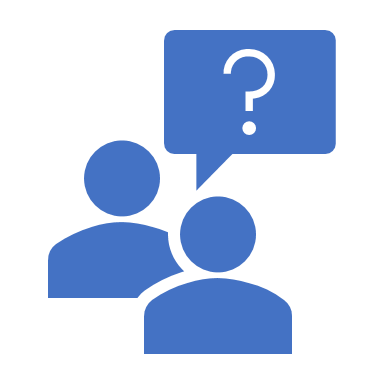 Questions?
Homework Assignment
https://aka.ms/AZ-300StudyGroup
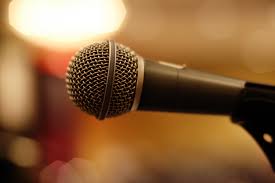 Open Mic …